How to draw a castle
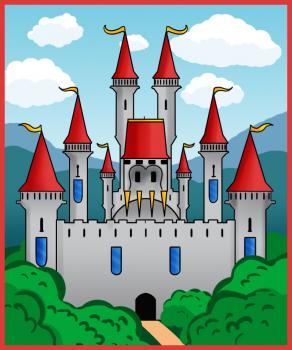 1
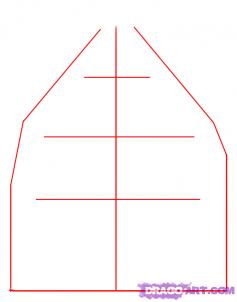 2
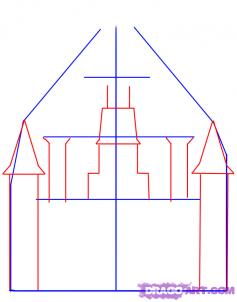 3
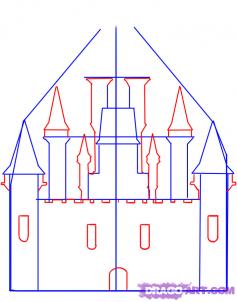 4
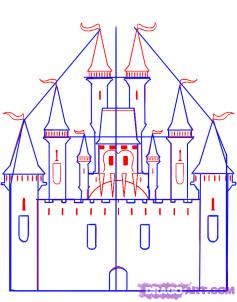 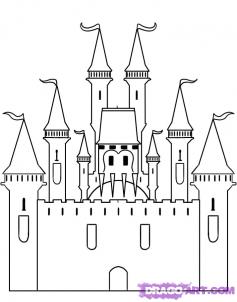 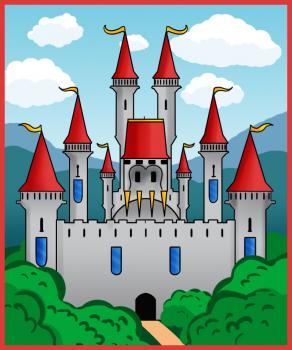 ئامادەکردنی سکاڵا حەمەد ئەمینskala.bradost@gmail.com